Radionica
PRIPREMA PREDLOGA PROJEKTA
za Program prekogranične saradnje Srbija-Bosna i Hercegovina 2021-2027
CILJ RADIONICE

Upoznati se sa osnovama potrebnim za pripremu predloga projekta za poziv
Programa prekogranične saradnje Srbija-Bosna Hercegovina 2021-2027
Zajednički odbor za praćenje
Operativne strukture
Posredničko telo za finansijko upravljanje
Ministarstvo finansija, Sektor za ugovaranje i finansiranje programa iz EU sredstava
Struktura PGS
Direkcija za evropske integracije
Kontrolno telo
Ministarstvo finansija i trezora BiH
Republika Srbija
Bosna i Hercegovina
Zajednički tehnički sekretarijat
Upravljački organ za PPS
Ministarstvo za evropske integracije
STRUKTURE PROGRAMA
OPŠTI CILJ
PROGRAMA PREKOGRANIČNE SARADNJE
SRBIJA-BOSNA I HERCEGOVINA
2021-2027
je promocija dobrosusedskih odnosa, podsticanja integracije u Uniju i promovisanja socio-ekonomskog razvoja kroz zajedničke lokalne i regionalne inicijative.
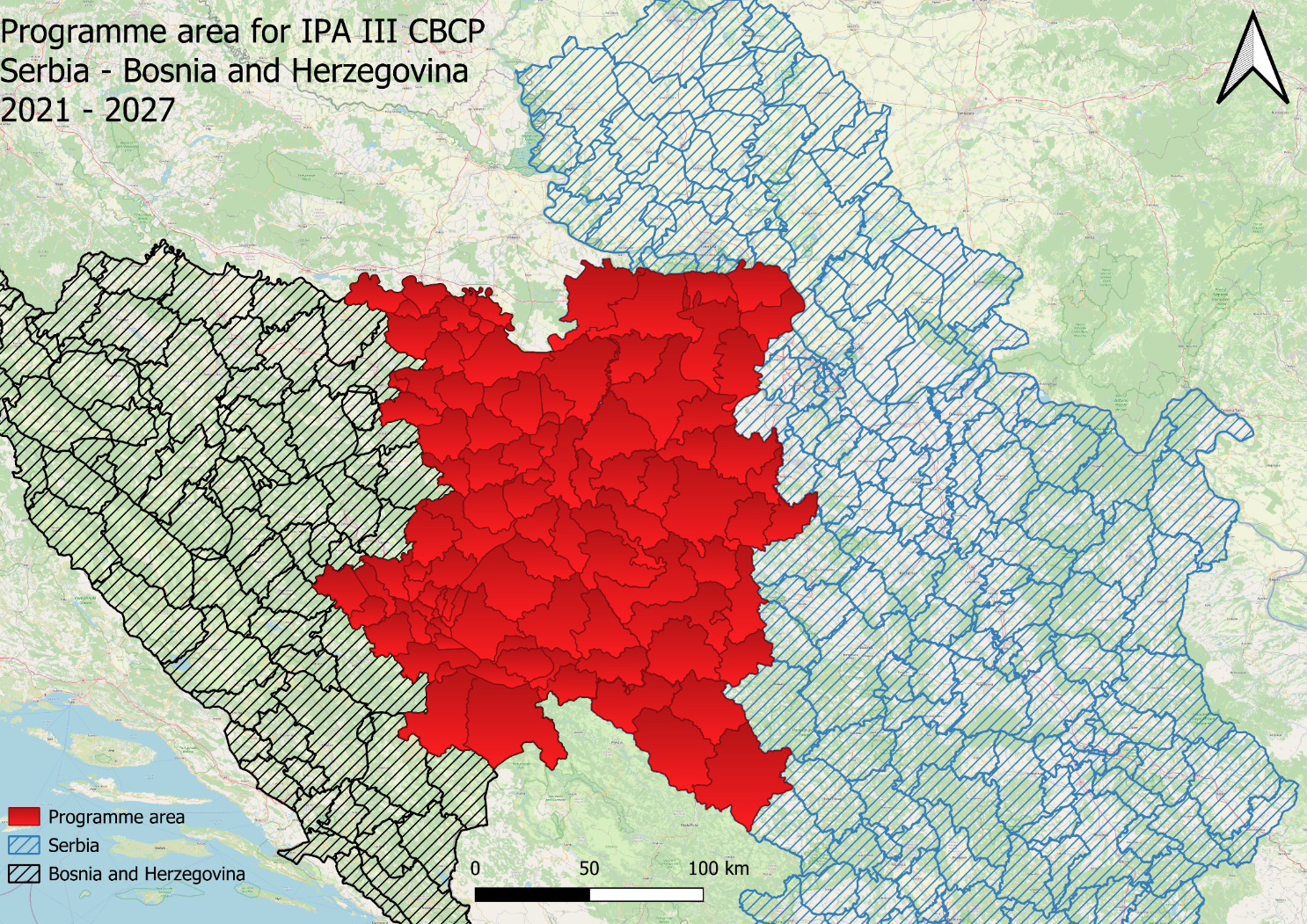 Za šta može da se konkuriše?
TEMATSKI PRIORITETI I SPECIFIČNI CILJEVI

TP1: Ulaganje u mlade, obrazovanje i veštine, unutar ovog TP, definisana su dva specifična cilja/rezultata:

SC 1.1 Poboljšati aktivizam mladih i društveno-ekonomsko učešće mladih.

SC 1.2 Povećati zapošljivost određenih grupa pružanjem novih veština

TP2: Podsticanje turizma i kulturnog i prirodnog nasleđa, unutar ovog TP, definisan je jedan specifični cilj/rezultat:

SC 2.1 Razvijati i promovisati zajedničke turističke ponude zasnovane na kulturnom i prirodnom nasleđu.
REZULTATI I AKTIVNOSTI (Aktivizam mladih)

R1.1.1: Poboljšane su socijalna integracija i ekonomske perspektive mladih
 

Zajedničke obuke

 Promocija dijaloga i kritičkog razmišljanja među mladima,

Implementacija preduzetničkih aktivnosti mladih,

Aktivizam mladih i volontiranje

Podrška mladima iz ranjivih grupa,

Implementacija inovativnih mera za uključivanje mladih u društvo (npr. putem novih tehnologija i digitalizacije);
REZULTATI I AKTIVNOSTI (Zapošljivost)

R1.1.2: Veštine i kompetencije u određenim grupama su unapređene

Zajedničke obuke za specifične veštine i kompetencije s dokazanom potražnjom na tržištu,
Obuke i programi stručnog osposobljavanja usmjereni na ranjive grupe s naglaskom na upotrebu modernih tehnologija i digitalizaciju,
Prekvalifikacija radnika iz velikih tradicionalnih industrijskih Sistema
razvoj novih, inovativnih modela obuke ili kurikuluma (formalnih i neformalnih),
Unapređenje saradnje s poslodavcima kako bi se omogućili stažiranja i prva radna iskustva;
REZULTATI I AKTIVNOSTI
(podsticanje turizma i kulturnog i prirodnog nasleđa)

R2.1.1: Zajednički prekogranični turistički proizvodi/inicijative su razvijeni/sačuvani 

Razvoj i promocija zajedničkih prekograničnih turističkih proizvoda/usluga 
umrežavanje pružalaca turističkih usluga s obe strane granice 
uključivanje određenih grupa u razvoj turizma 
razvoj specijalizovanog turizma
sportski, avanturistički, kulinarstvo, ruralni turizam
povezivanje turizma s drugim sektorima, na primer poljoprivrede i prehrambene industrije, renoviranje turističke infrastrukture
opremanje turističkih lokaliteta u regionu
digitalizacija u turizmu
specijalizovana obuka turističkih radnika i pružalaca usluga
inovativni i tehnološki pristupi razvoju, promociji i sprovođenju prekograničnih turističkih ponuda
uvođenje standarda kvaliteta za pružaoce turističkih usluga
REZULTATI I AKTIVNOSTI (turizam na kulturnom i prirodnom nasleđu)

R2.1.2: Prirodni i kulturni lokaliteti su očuvani

sprovođenje planova akcija za očuvanje
manji radovi renoviranja i opremanje prirodne i kulturne baštine
prevencija rizika za korisnike prirodnih i kulturnih lokaliteta
informacije i digitalna rešenja u očuvanju kulturne i prirodne baštine




Više detalja možete naći u samom dokumentu operativnog programa
Ko može da konkuriše i kako?
Organizacije i institucije koje se bave ruralnim razvojem
Jedinice lokalnih, regionalnih i nacionalnih vlasti
Lokalne i regionalne organizacije koje se bave aktivizmom mladih
Obrazovne institucije i organizacije koje se bave edukacijom
Službe za zapošljavanje
Naučni i istraživački instituti i organizacije
Regionalne razvojne organizacije i agencije
Turističke organizacije nacionalnog, regionalnog i lokalnog nivoa
Organizacije i institucije zadužene za upravljanje i zaštitu kulturnog i prirodnog nasleđa
Organizacije civilnog društva aktivne u oblasti zaštite kulturnog i prirodnog nasleđa, obrazovanja, ruralnog razvoja i sl.
Organizacije civilnog društva koje se bave aktivizmom mladih i promocijom inkluzije socijalno ugroženih grupa
Mogući korisnici sredstava i ciljne grupe programa mogu biti isključivo neprofitne organizacije:
PROJEKAT PREKOGRANIČNE SARADNJE:

Mora da se sprovodi u programskom području,

Mora da ima uticaj u programskom području s obe strane granice,

Mora da uključuje saradnju prekograničnih partnera:
zajednička izrada projekta,
zajedničko finansiranje,
zajedničko osoblje,
zajednička implementacija.
KONKURSNI PAKET:

Upustvo za aplikante

Obrasci koje treba popuniti
Obrazac za projektni predlog (Application Form)
Budžet (Budget)
Matrica logičkog okvira (Logframe)
Pokazatelji (List of indicators)
Formular pravnog statusa - LEF
Formular finansijske identifikacije – FIF

Dokumenti za informaciju
Opšti deo ugovora (General Conditions)
Posebni deo ugovora (Special Conditions)
Forme izveštaja (Financial, Progress, Interim i Final Report) 
Ostalo: aneksi PRAG-a za bespovratna sredstva
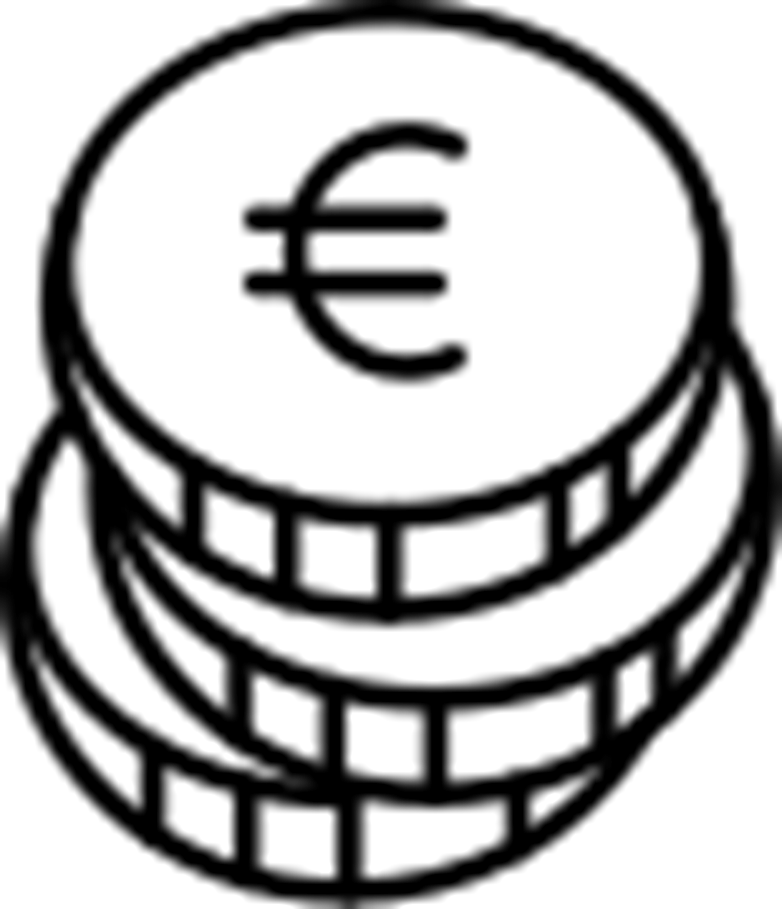 TEMATSKI PROPRITETI I DOSTUPNA EU SREDSTVA NA NIVOU PROGRAMA
TP1 Ulaganje u mlade, obrazovanje i veštine
5,6 miliona €
TP2 Podsticanje turizma i kulturnog i prirodnog nasleđa
7 miliona €
Sopstveno učešće korisnika sredstava
15%
Kako konkurisati?
LOGIČKI OKVIR KAO PRISTUP PLANIRANJU I UPRAVLJANJU PROJEKTIMA
MATRICA LOGIČKOG OKVIRA
je alat za planiranje i upravljanje projektima
ANALIZA PROBLEMA
Identifikovati negativne aspekte postojeće situacije i uspostaviti uzročno-posledične odnose među njima
Analizirati situaciju s obe strane granice u celini
Postići konsenzus među ključnim zainteresovanim stranama: projektnim partnerima, ciljnom grupom i krajnjim korisnicima 
3 faze:
Definisati okvir i predmet analize
Identifikacija ključnih problema s kojima se suočavaju ciljna grupa i korisnici
Vizuelizacija problema i njihovih uslovnih odnosa u “stablu problema”
[Speaker Notes: ANALIZA ZAINTERESOVANIH STRANA - TERMINOLOGIJA

Korisnici (Beneficiaries): zainteresovane strane koje na bilo koji način imaju koristi od sprovođenja projekta
Ciljna grupa (Target Group/s): grupa na koju će se direktno pozitivno uticati kroz ostvarenje svrhe projekta
Krajnji korisnici (Final Beneficiaries): grupa koja će imati dugoročnu korist od projekta na širem društvenom ili sektorskom nivou]
STABLO PROBLEMA (PRIMER)
Nema reciklaže
Mogućnost širenja zaraze
Reka nije za kupanje
Ugrožena flora i fauna u reci i oko nje
Baca se otpad u reku i oko nje
Smeće se ne odvozi redovno na celoj teritoriji
Nedovoljno razvijena svest građana
Nedovoljan broj kontejnera
Nedovoljno iskorišten ekonomski potencijal oblasti
Manje turista dolazi
Prljava reka i njena obala
Neprijatni mirisi uz reku
Nedovoljan broj kamiona – đubretara
Neprečišćene otpadne reke idu u vodu
STABLO PROBLEMA (PRIMER)
Nedovoljno iskorišten ekonomski potencijal oblasti
Manji prihodi od poljoprivrede
Manje turista dolazi
Ugrožena flora i fauna u reci i oko nje
Problem navodnjavanja
Mogućnost širenja zaraze
Neprijatni mirisi uz reku
Reka nije za kupanje
Prljava reka i njena obala
Postojeće deponije pozicionirane uz reku i nisu po standardima
Nema reciklaže
Neprečišćene otpadne reke idu u vodu
Baca se otpad u reku i oko nje
Smeće se ne odvozi redovno na celoj teritoriji
Nepostojanje prostorno-planske dokumentacije
Nedovoljan broj kontejnera
Nedovoljan broj kamiona - đubretara
Nedovoljno razvijena svest građana
Prilikom pripreme projektnog predloga analizom problema utvrđujemo hijerarhiju problema kako bi utvrdili njihovu međusobnu povezanost i identifikovali onaj na koji možemo pozitivno da utičemo
NEGATIVNO
POZITIVNO
PROBLEM
CILJ
Nedovoljno razvijena svest građana
Bolje razvijena svest građana
ANALIZA CILJEVA
Svrha:
Opisati buduću pozitivnu situaciju
Definisati hijararhiju ciljeva
Grafički prikazati odnos sredstava i ciljeva

Analiza ciljeva je POZITIVNA – INVERZNA slika analize problema
DOBRO RAZVIJENO „STABLO CILJEVA“ BI TREBALO DA PREDSTAVLJA PRVU KOLONU MATRICE LOGIČKOG OKVIRA
Bolje iskorištenje ekonomskog potencijala pograničnih oblasti kroz poboljšanje uslova za bavljenje poljoprivredom i turizmom
Logika intervencije
projekta
Povećanje prihoda od poljoprivrede
Povećanje prihoda od turizma
Manja ugroženost flore u faune u reci i oko nje
Bolji uslovi za navodnjavanje oranica uz reku
Smanjenje mogućnosti širenja zaraze
Smanjenje neprijatnih mirisa uz reku
Poboljšanje uslova za kupanje i ribolov u reci
Opšti cilj
Čistija reka i njena obala
Specifični cilj(evi)
Stvaranje uslova za početak reciklaže
Čišćenje obale reke
Smanjenje količine otpada koji se baca u reku i oko nje
Poboljšani uslovi za izmeštanje deponija
Poboljšani uslovi za početak prečišćavanja otpadnih voda
Rezultati
Redovnije odvoženje smeća sa povećane teritorije
Prostorno-planska dokumentacija razvijenija i kompletnija
Aktivnosti
Bolje razvijena svest građana
Povećan broj kontejnera
Povećan broj 
kamiona -  đubretara
ANALIZA CILJEVA - KORACI
Preformulisati negativnu situaciju u problemskoj analizi u pozitivna rešenja koja su:
Poželjna
Realno ostvarljiva

 Proveriti je li odnos sredstava i ciljeva logičan (proizlazi iz uzročno-posledične logike problema)

 Ako je potrebno:
Revidirati formulacije
Dodati nove ciljeve ako se čini da nedostaju u hijararhiji kako bi se ostvarili viši 
Eliminisati ciljeve koje se čine nepotrebni ili neprikladni
ANALIZA STRATEGIJA
Izbor pristupa unutar stabla ciljeva s obzirom na:
Doprinos ključnim strateškim (programskim, sektorskim) ciljevima
Koristi za ciljnu grupu i druge grupe obuhvaćene horizontalnim politikama
Komplementarnost s drugim programima i projektima
Finansijski i operativni resursi
Finansijska i ekonomska isplativost
Doprinos institucionalnom jačanju
Tehnička izvodljivost
Uticaj na životnu sredinu
[Speaker Notes: Programski dokument 
Uputstva za podnosioce projektnih predloga
Relevantne nacionalne i regionale strategije s obe strane granice (krovne i sektorske)-]
FAZA PLANIRANJA – MATRICA LOGIČKOG OKVIRA
Sažet tabelarni prikaz projekta koji služi:
Kvalitetnom i logičnom planiranju i definisanju projekta
Jasnoj prezentaciji projekta (donatorima i ostalim zainteresovanim stranama)
Praćenju sprovođenja i ocene projekta
MATRICA LOGIČKOG OKVIRA – LOGIKA INTERVENCIJE

OPŠTI CILJ
Opisuje predviđeni dugoročni cilj čijem ostvarenju projekat doprinosi
Uvek treba početi rečima „doprinosi“ ili „treba da doprinese“

SPECIFIČNI CILJ
Opisuje željene efekte projekta (svrha projekta) neposrednog cilja za direktne korisnike
treba početi rečima „povećan“ „poboljšan“ itd

REZULTATI
Opisuju ciljeve koje menadžment projekta treba da postigne i održi za vreme trajanja projekta
Definisati kao opipljive rezultate – „postignuti“ „proizvedeni“ „sprovedeni“ itd

AKTIVNOSTI
Treba da budu definisane kao procesi, upotrebom sadašnjeg vremena i aktivnih oblika glagola – „pripremiti“, „izraditi“, „izgraditi“, „sprovesti istraživanje“
Preporučuje da budu numerisani i povezani sa odgovarajućim rezultatom
Start up! Build up!
stablo problema
Nizak nivo socio-ekonomske razvijenosti zajednice
Veliki broj neazposlenih
Ekonomska zavisnost mladih
Nizak potencijal za (samo)zapošljavanje mladih
Nepostojanje alternative formalnom obrazvovnom sistemu
Nepostojanje mera za pomoć mladima
Potencijali mladih nisu promovisani na tržištu
Nepostojanje razmene iskustava među mladima
Nizak nivo znanja mladih iz oblasti IT tehnologija
Nepostojanje razmene znanja mladih i privrede
Nedovoljno razvijena svest mladih o mogućnostima za pokretanje biznisa
Nepostojanje jasne evidencije mladih i njihovih potreba
Logika intervencije
projekta
Start up! Build up!
stablo ciljeva
Opšti cilj
Doprinos povećanju nivoa socio-ekonomske razvijenosti zajednice
Manji broj neazposlenih
Manja ekonomska zavisnost mladih
Povećan potencijal za (samo)zapošljavanje mladih
Specifični cilj(evi)
Uspostavljeni neformalni sistemi obrazovanja
Utvrđene mere za pomoć mladima
Rezultati
Mladi razmenjuju iskustva
Potencijalni mladih promovisani na tržištu
Mladi i privreda razmenjuju znanja
Aktivnosti
Viši nivo znanja mladih iz oblasti IT tehnologija
Razvijena svet mladih o mogućnostima
Mladi idenfikovani i utvđene njihove potrebe
Start up! Build up!
grupe aktivnosti
Mladi razmenjuju iskustva
Mladi i privreda razmenjuju znanja
Potencijalni mladih promovisani na tržištu
Razvijena svet mladih o mogućnostima
Viši nivo znanja mladih iz oblasti IT tehnologija
Mladi idenfikovani i utvđene njihove potrebe
Start up! Build up!
aktivnosti
1. Razvijena svet mladih o mogućnostima
1.1. Kampanja promocije preduzetništva i mogućnosti
1.2. Kampanja animacije mladih da se priključe aktivnostima projekta
2. Mladi idenfikovani i utvđene njihove potrebe
2.1. Studija mapiranja mladih i njihovih potreba (statistika, ankete)
2.2. Studija potreba mladih
2.3. Kreiran program neformalnce edukacije
2.4. Relizacija programa edukacije (preduzetništvo: upravljanje i administracija)
2.5. Mentorska podrška)
3. Mladi razmenjuju iskustva
3.1. Zajednički kampovi mladih u području sa sadržjima iz oblasti preduzetništva, IT, zanatstvo
3.2. Uspostavljanje formalnih i neformalnih partnerstava među mladina putem online alata
3.3. zabavni i sportski sadržaji
4. Viši nivo znanja mladih iz oblasti IT tehnologija
4.1. IT kursevi:
Programiranje
Microsoft office
Gigitalni dizajn
Digitalni marketing
5. Mladi i privreda razmenjuju znanja
5.1. Mapiranje zaiteresovanih kompanija
5.2. Susreti mladih i provrede (konferencije i prezentacije preivrede)
5.3. Posete kompanijama
5.4. Privremeni volonterski rad mladih u kompanijama
6. Potencijalni mladih promovisani na tržištu
6.1. Promocija projekta – rezultati
6.2. Promocija najuspešnijih preduzetničkih ideja (sajmovi i promotivni događaji)
Pčelarstvo za nove generacije
Visok nivo nezaposlenosti kod mladih u dve opštine
Mladi odlaze u veće centre zbog posla
Visoka ekonomska zavisnost mladih
Slaba zainteresovanost mladih za pčelarstvo
Nedostatak  opreme pčelara
Nedovoljno znanje pčelara
Nepostojanje zajedničkog nastupa na tržištu
Nedovoljna pomoć starijuh pčelara
Mladi ne razmenjuju iskustva
Nema uslova za bavljenje pčelarstvom uspostavljeni
Mladi pčelari zajedno koriste opremu
Loše organizovanje pčelara
Mentorstvo nije organizovano
Nepostojanje brošura
Nepostojanje  obuka
Slaba saradnje medju pčelarima
Nedostatak  individualne opreme pčelara
Nedostatak opreme za udruženja
Logika intervencije
projekta
Pčelarstvo za nove generacije
Opšti cilj
Smanjen nivo nezaposlenosti kod mladih u dve opštine
Mladi ne odlaze u veće centre zbog posla
Smanjena ekonomska zavisnost mladih
Osnažiti sektor pčelarstva kod mladih
Specifični cilj(evi)
Unapredjenje opreme pčelara
Unapredjenje znanja pčelara
Zajednički nastupanje na tržištu
Rezultati
Prakticna pomoć starijih pčelara
Mladi razmenjuju iskustva
Tehnički preduslovi za bavljenje pčelarstvom uspostavljeni
Mladi pčelari zajedno koriste opremu
Organizovanje pčelara u udruženja
Aktivnosti
Mentorstvo
Brošura
Obuka
Uspostavljanje saradnje medju pčelarima
Nabavka individualne opreme pčelara (košnice i lična zaštitna oprema)
Nabavka zajedničke opreme (vrcaljka, presa za vosak, topionik)
Pčelarstvo za nove generacije
grupe aktivnosti
Unapredjenje znanja pčelara
Unapredjenje opreme pčelara
Zajednički nastupanje na tržištu
Pčelarstvo za nove generacije
grupe aktivnosti
2.Unapredjenje opreme pčelara

2.1 Analiza lokacija budućih pčelinjaka
2.2 Registracija poiljoprivrednih gazdinstava registracija lokacija za pčelarstvo
2.3 Analiza potreba za opremom svakog pčelara 
2.4 Nabavka individualne opreme (košnice, zaštitna oprema i ručni alat)
2.5 Isporuka opreme svakom pčelaru (revers)
3. Zajednički nastupanje na tržištu

3.1 Organizovanjene početnog sastanka o potrebi udruživanja
3.2  Priprema osnivačkih akata i osnivanje udruženja
3.3 Nabavka veće opreme za potrebe udruženja (vrcaljka, topionik, presa za vosak, punionica, dekristalizator)
3.4 Zajednički nastup na sajmu poljoprivrede
3.5 Zajednički marketing (zajednička etiketa za med, reklamni liflet, reklama preko mreža...)
1.Unapredjenje znanja pčelara

1.0 selekcija mladfih pčelara
1.1 Napisati brošura za bavljenje pčelarstvom za početnike
1.2 Obuka – 6 teoretskih predavanja u toku 12 meseci za celu grupu
1.3 Praktična predavanja – 3 ukupno na pčelinjaku predavača za celu grupu
1.4 Praktično mentorstvo – 6 poseta mentora pčelinjaku mladog pčelara
1.5 Redovni sastanci mladih pčelare gde razmenjuju iskustva
Budžet projekta je projekcija troškova neophodnih za realizaciju aktivnosti definisanih projektom
BUDŽET
NAPOMENA:
Budžet i njegovo pravilno postavljanje u odnosu na aktivnosti projekta nosi 15 od 100 bodova prilikom ocenjivanja projektnog predloga.
BUDŽET PROJEKTA
Tablica u Excelu sa tri radna lista:
1. Budžet
2. Opravdanje budžeta
3. Izvori finansiranja
Izuzetno važan deo projektnog predloga i osnova za potpisivanje ugovora o finansiranju
Troškovi moraju biti jasni, opravdani, dovoljni za sprovođenje aktivnosti, definisan po stavkama
Monitoring - praćenje rezultata
Monitoring ili praćenje je proces provere napretka projekta, način da se stekne kompletan uvid u dotadašnje njegovo sprovođenje.
Praćenjem se upoređuju dostignuti elementi projekta (rezultati,aktivnosti, ciljevi, ... finansije) sa referentnom tačkom za koju se uvek uzima prvobitni predlog projekta.
Praćenje iz kancelarije
Poseta mestu izvođenja projekta
Praćenje
aktivnosti
Praćenje
finansija
HVALA NA PAŽNJI

Zajednički tehnički sekretarijat
Programa prekogrnične saradnje Srbija-Bosna i Hercegovina

office@srb-bih.org
www.srb-bih.org